Figure 6. (A) Volumes of temporal lobe structures for 2 groups. Mean (and 1 standard error) volume for the 9 different ...
Cereb Cortex, Volume 17, Issue 10, October 2007, Pages 2354–2363, https://doi.org/10.1093/cercor/bhl144
The content of this slide may be subject to copyright: please see the slide notes for details.
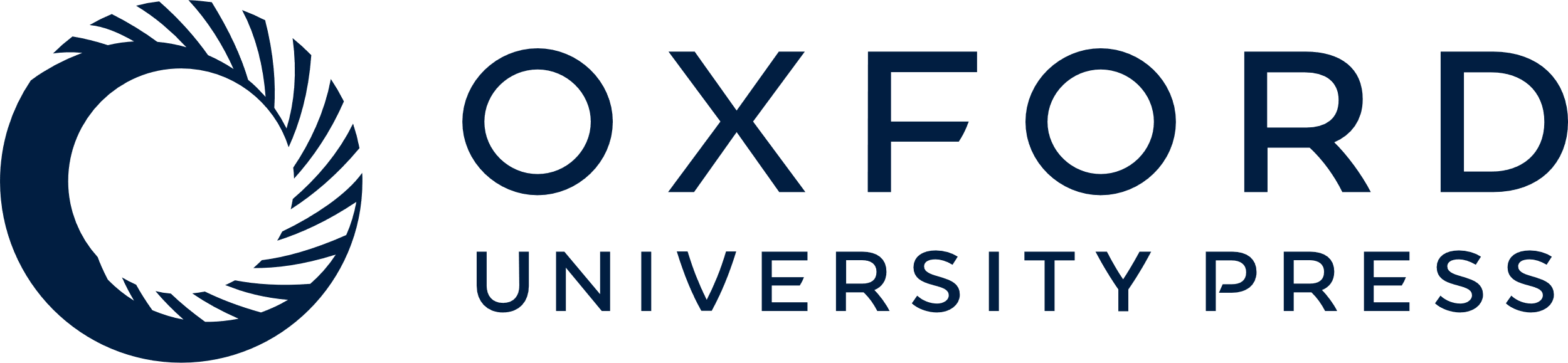 [Speaker Notes: Figure 6. (A) Volumes of temporal lobe structures for 2 groups. Mean (and 1 standard error) volume for the 9 different subregions for the CP and control individuals. The asterisks denote statistically significant differences, quantified using post hoc Tukey honestly significant differences, at P < 0.05. (B) Brain–behavior correlation in CP (circles) and control individuals (squares). Scatter plot of correlation between aF volume and performance on famous faces recognition task for 6 CP individuals and for control subjects.


Unless provided in the caption above, the following copyright applies to the content of this slide: © The Author 2007. Published by Oxford University Press. All rights reserved. For permissions, please e-mail: journals.permissions@oxfordjournals.org]